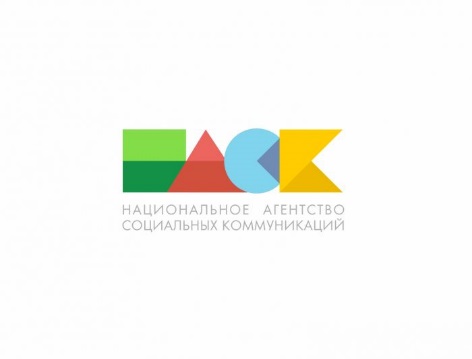 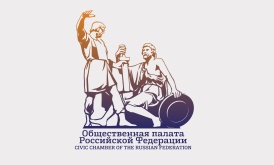 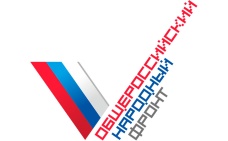 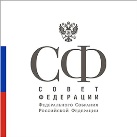 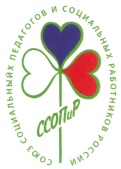 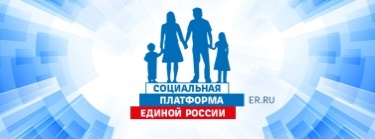 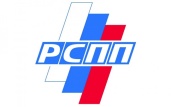 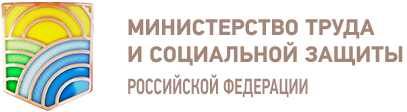 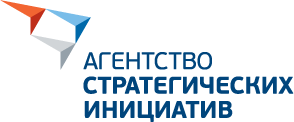 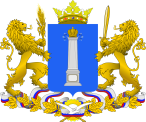 IV Международный Социально-трудовой форум «Социальная сплоченность. Открытое общество. Равные возможности»
Стратегическая сессия
Тематическая группа №2 
«Думая о пожилых – мы думаем о будущем»
Ульяновск
24-26 октября 2017
Тематическая группа №2 
«Думая о пожилых – мы думаем о будущем»
ЗАДАЧИ ПЕРВОГО ДНЯ СЕССИИ

Мы ответим на актуальные вопросы и придём к общему видению совместного будущего, сверим основные шаги в его достижении, измерим собственный потенциал и определим преодолеваемые барьеры.

Практически на всех сегодняшних мероприятиях звучит один и тот же тезис: у нас есть стратегии, программы инновационного развития, программы научно-технического развития, дорожные карты, но до сих пор нет единого понимания целевой модели, которая была бы принята сообществом.
Тематическая группа №2 
«Думая о пожилых – мы думаем о будущем»
НОРМЫ НАСТОЯЩЕГО – НОРМЫ БУДУЩЕГО
Тематическая группа №2 
«Думая о пожилых – мы думаем о будущем»
БАРЬЕРЫ ПЕРЕХОДА
Тематическая группа №2 
«Думая о пожилых – мы думаем о будущем»
МИССИЯ
Тематическая группа №2 
«Думая о пожилых – мы думаем о будущем»
ЛИЧНЫЕ МИССИИ И ОБЪЯВЛЕННЫЕ ДЕЙСТВИЯ
Тематическая группа №2 
«Думая о пожилых – мы думаем о будущем»
ЭКСПЕРТЫ - НОРМОТРАНСЛЯТОРЫ
Тематическая группа №2 
«Думая о пожилых – мы думаем о будущем»
ЭКСПЕРТЫ - НОРМОТРАНСЛЯТОРЫ
Тематическая группа №2 
«Думая о пожилых – мы думаем о будущем»
СОГЛАСОВАНИЕ СПИСКОВ НОРМОТРАНСЛЯТОРОВ – ВСТРЕЧА ШТАБА
НАЗВАНИЕ ГРУППЫ
ПРАВИЛА ГРУППЫ
Тематическая группа №2 
«Думая о пожилых – мы думаем о будущем»

Образ будущего
Санаторно- курортное лечение доступно для граждан пожилого возраста.
	Старшее поколение - надежда на сохранение в обществе человечности.
	Осуществляется ежегодное полное профессиональное  качественное обязательное  бесплатное медицинское обследование пожилых граждан с посещением школ для гипертоников, больных сахарным диабетом, опорно-двигательного аппарата. Пожилые люди обслуживаются в гериатрических отделениях и получают реабилитационные и социальные услуги. Организация "Красный крест" принимает активное участие в помощи ГПВ, совершенствуется  работа гос. и общественных объединений по работе с выходом на конкретного человека.  
Открыты  ЦАД в каждом районе, работает сеть разностороннего содержательного качественного пространства для ГПВ для реализации их интересов. Осуществляется занятость и обучение пожилых граждан. Существуют и развиваются возрастные спортивные школы по основным направлениям: суставная гимнастика, кардио- направление, гибкость, выносливость, есть возможность бесплатного посещения спортивных кружков, секций на предприятиях. Идет популяризация программ активного долголетия и широкое освещение в СМИ, организовано движение  волонтеров из числа граждан старшего поколения. Работает  программа по трудоустройству ГПВ (наставничество, переобучение, самозанятость). Проводятся культурно- массовые мероприятия. Осуществляется активное сотрудничество с благотворителями. В каждом районе города отдельное помещение для  ведения культурно- досуговой деятельности. Увеличены предоставляемые площади для ЦАД. Привлекаются средства грантов для  финансов организации данной деятельности, внесены изменения в  условия для получения грантов для ГПВ (физ лицо). Созданы  игровые зоны для внуков, пришедших с ГПВ. Проводится маштабирование передового опыта ЦАД.
	Социальные дома: по 1 человеку в комнате, вся социальная служба на первом этаже.  ОДП в каждом районе. Созданы комфортные условия для проживания в ПНИ. Совершенствуется  работа по неущемлению прав и интересов недееспособных граждан. Выделяется достаточно бюджетных  средств.
 расширение и увеличение охвата программы в рамках РФ
	Разработано достаточное количество литературы для ГПВ; активная пропаганда межпоколенческих отношений с обязательным участием государства; на каждом предприятии - школы мол пенс; доступность путешествия ГПВ по стране; институты питания для ГПВ.
НАЗВАНИЕ ГРУППЫ
ЗАДАНИЕ КАЖДОМУ УЧАСТНИКУ ГРУППЫ 

- Описать свой проект для представления группе на следующий день;
- Описать свои компетенции, которыми готов делиться по запросу от участников группы и сформулировать запрос к участникам группы на необходимые компетенции, по которым считает необходимым свой личностный рост.
НАЗВАНИЕ ГРУППЫ
ДЕНЬ ВТОРОЙ
НАЗВАНИЕ ГРУППЫ
ЗАДАЧИ ВТОРОГО ДНЯ СЕССИИ
На основании коллективно сформулированного Образа будущего (ОБ), Тематические группы выстраивают контур темы – формируют общий список контрагентов (в связке с ожидаемыми эффектами) и рейтингованием определяют ключевых КА, с которыми выстраивается работа на первом этапе.
Затем формируется список инициатив и проектов, актуальных для каждой темы. 
После этого группы переходят к построению Дорожных карт и определяют струны (направления), по которым проектируется деятельность для достижения ОБ. Рекомендуемый набор струн: События, Медиа, Власть и нормотворчество, Команда, Ресурсы, Струны по ключевым контрагентам (рекомендуется проектирование на стратсессии не более чем 7 струн). Для каждой группы проработка нормативных барьеров обязательна.
В конце второго дня на пленарном заседании-Смотре экспертам, выбранным с помощью рейтинга из числа самих участников тематических групп, представляются презентации Дорожных карт, сформированных на основе Образа будущего (первый день). 
 
Для всех групп сквозное направления: 
- нормативно-правовые и административные барьеры, законодательные инициативы.
- модель работы Тематической группы в регионе, на примере Ульяновской области.
 
На Смотре Большое жюри рассматривает презентации Тематических групп с точки зрения оказания поддержки. Поддержка может быть оказана исключительно в проектной логике, на основании предложений группы и заявленной ответственности лидеров групп и конкретных проектов.
НАЗВАНИЕ ГРУППЫ
РЕЙТИНГ ПРОЕКТОВ, ИНИЦИАТИВ
Знакомство начинается с представления проекта несколькими тезисами
НАЗВАНИЕ ГРУППЫ
ОПИСАНИЕ КЛЮЧЕВЫХ ПРОЕКТОВ/ИНИЦИАТИВ
НАЗВАНИЕ ГРУППЫ
КОНТУР ПРОЕКТА
НАЗВАНИЕ ГРУППЫ
ДОРОЖНАЯ КАРТА

Струны
Власть
События
Медиа
Команда
Ресурсы
НАЗВАНИЕ ГРУППЫ
РОЛИ - ИЗМЕНЕНИЯ
Не рейтингуем, не ограничиваем кол-во ролей к одной норме и наоборот. Роли – субъекты.
НАЗВАНИЕ ГРУППЫ
ДОРОЖНАЯ КАРТА – СТАРТОВЫЕ ДЕЙСТВИЯ
НАЗВАНИЕ ГРУППЫ
СОСТАВ ГРУППЫ